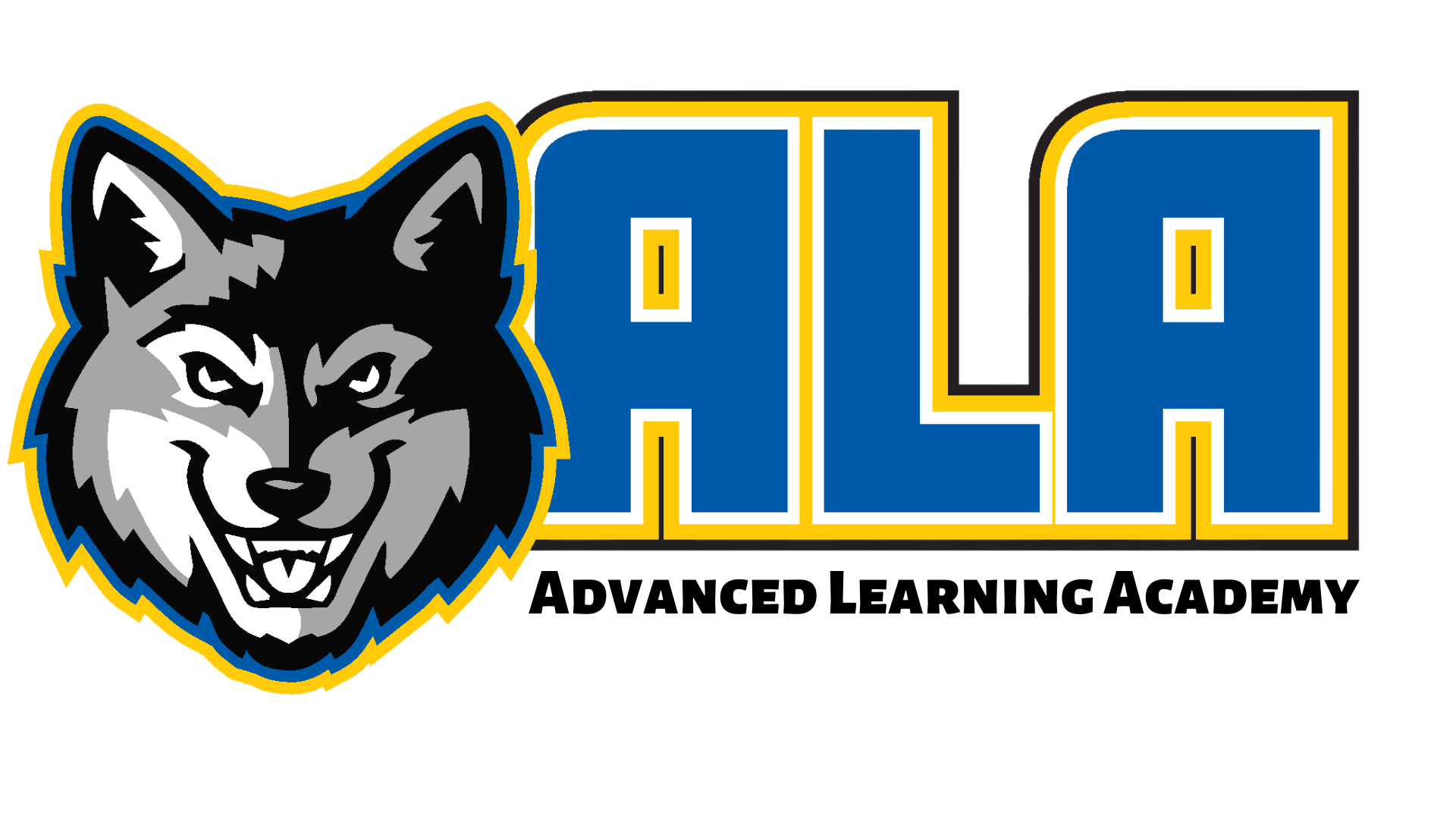 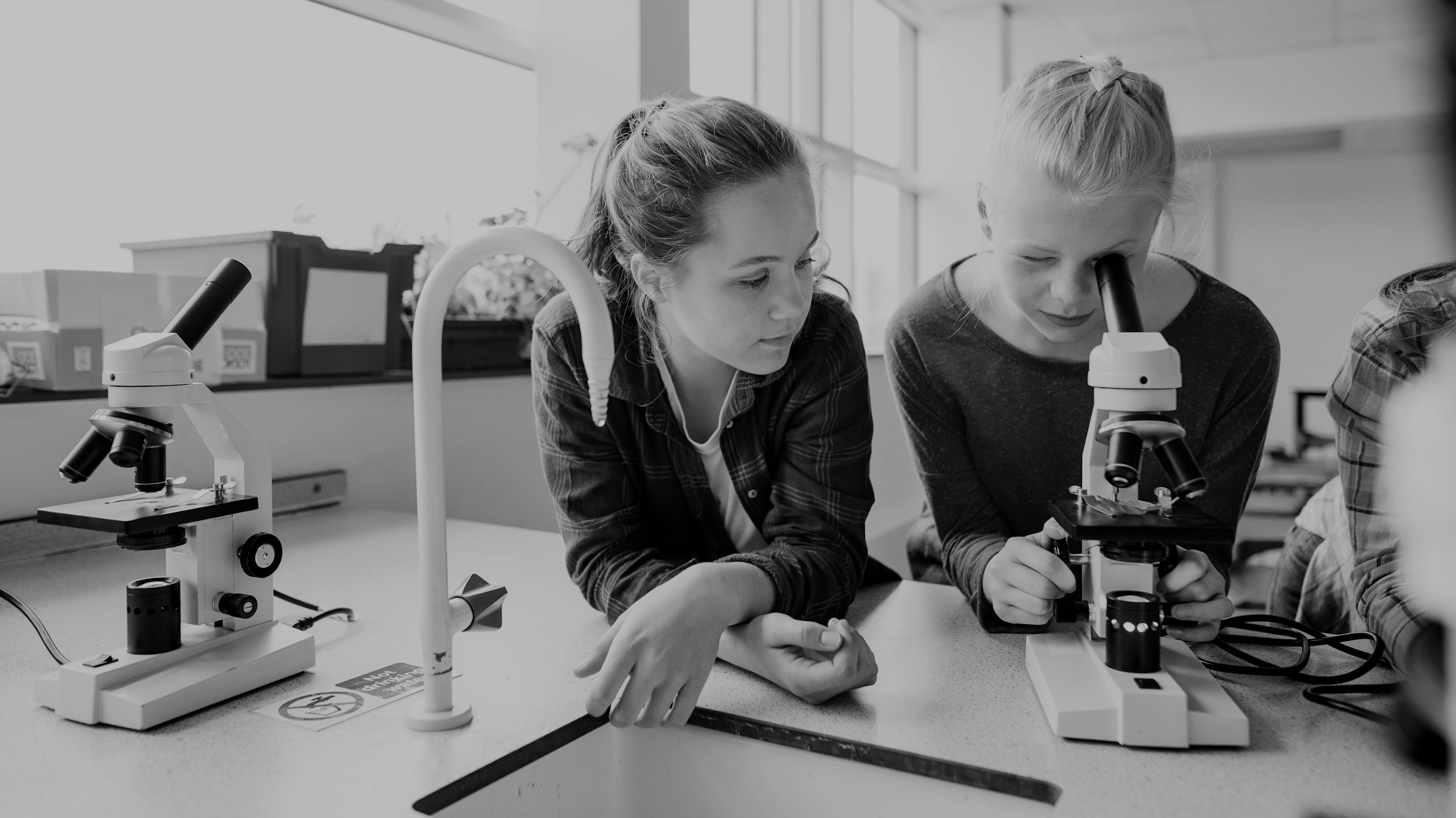 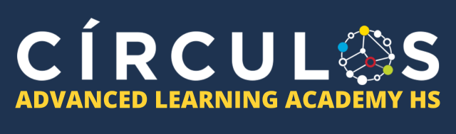 2024-2025ADVANCED LEARNING ACADEMYADVISORY BOARD MEETINGDecember 18, 2024
Presentation by:
Amy Scruton
Principal
HISTORY
* * Distance Learning
**  Addition of K, 1, and 2
*** Addition of elementary staff
Current Advisory Board Officers

Diana Torres- Board President
Alicia Skibby- Vice President
Gloria Lira- Member
Cheryl Whittington- Member
Bryan Davis- Member
REVENUES:
LCFF Sources
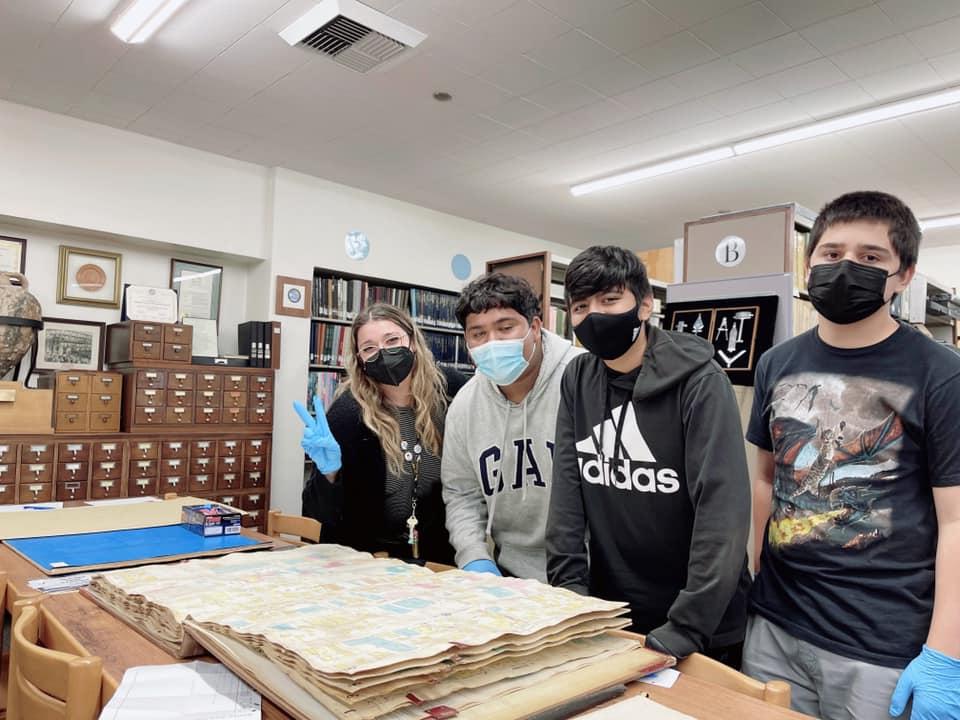 Federal Revenue
Other State Revenue
Other Local Revenue
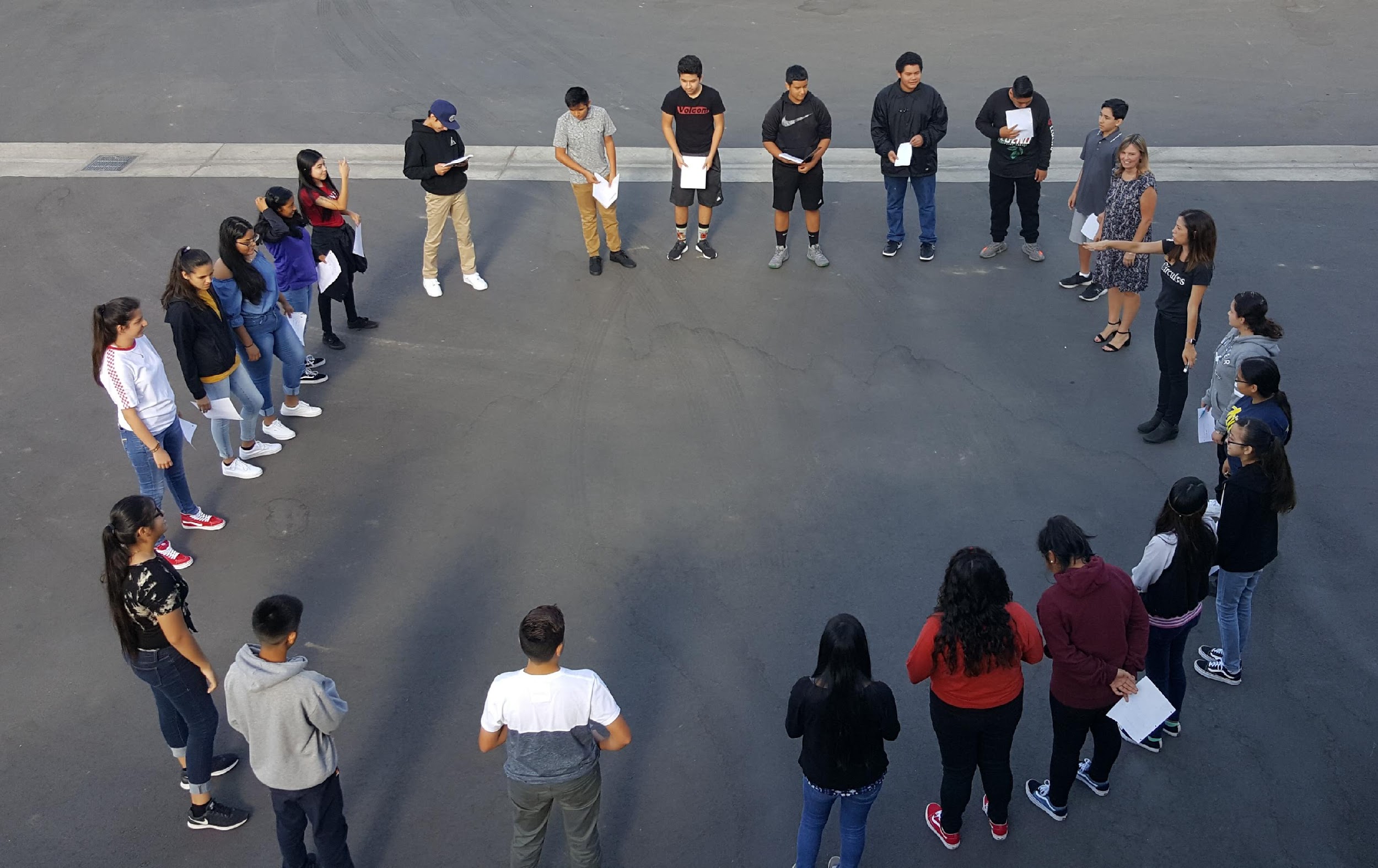 Total Reserves
EXPENDITURES
Certificated Salaries
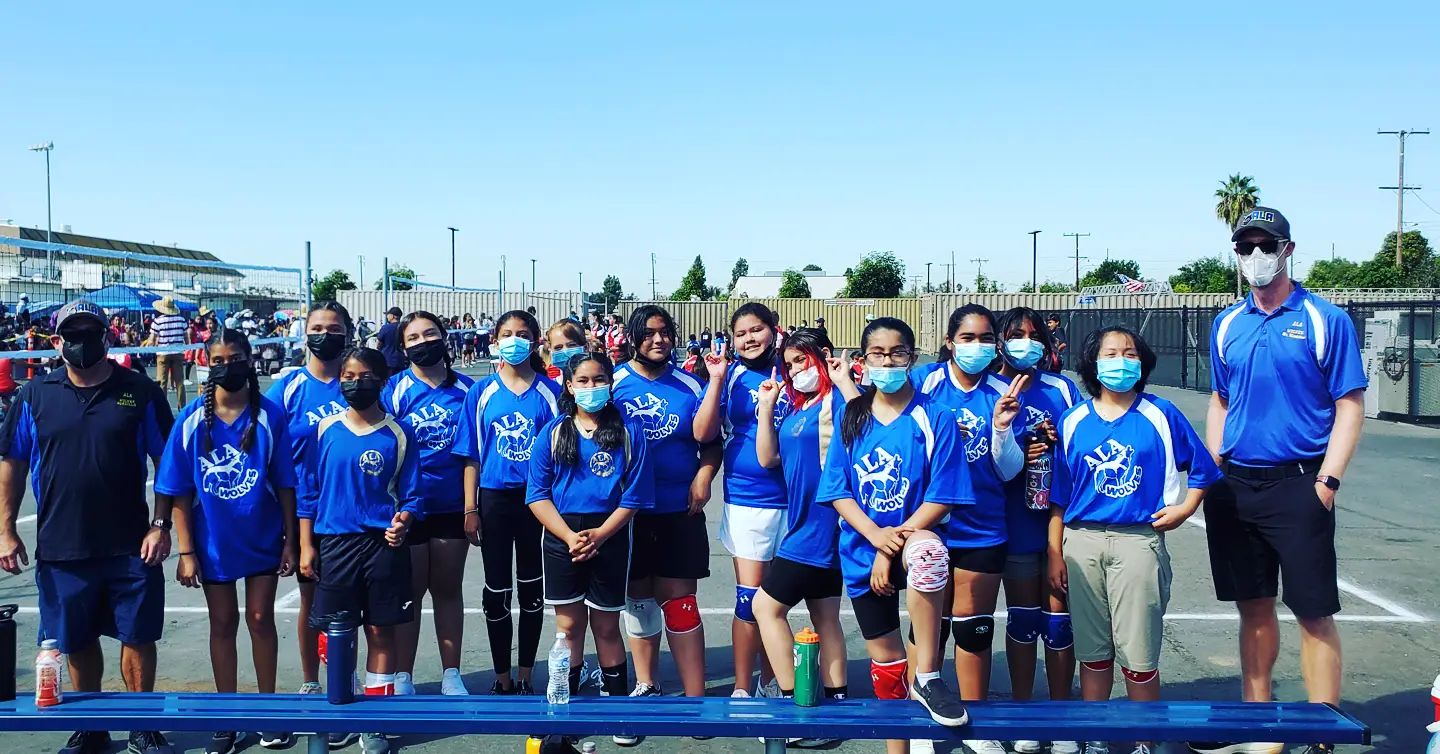 Classified Salaries
Employee Benefits
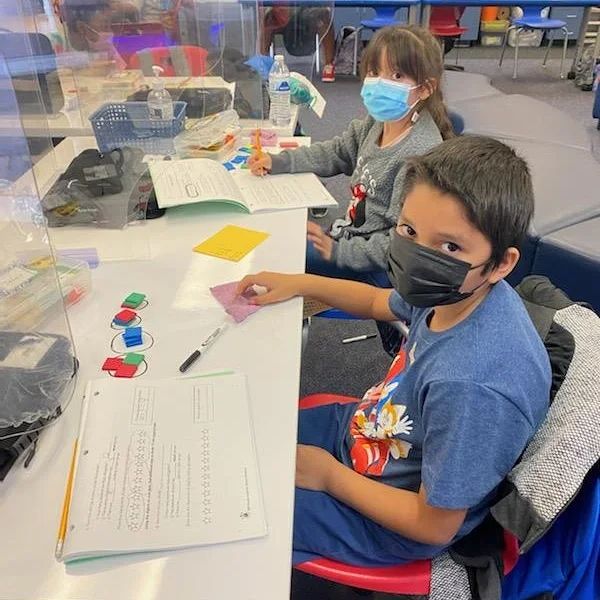 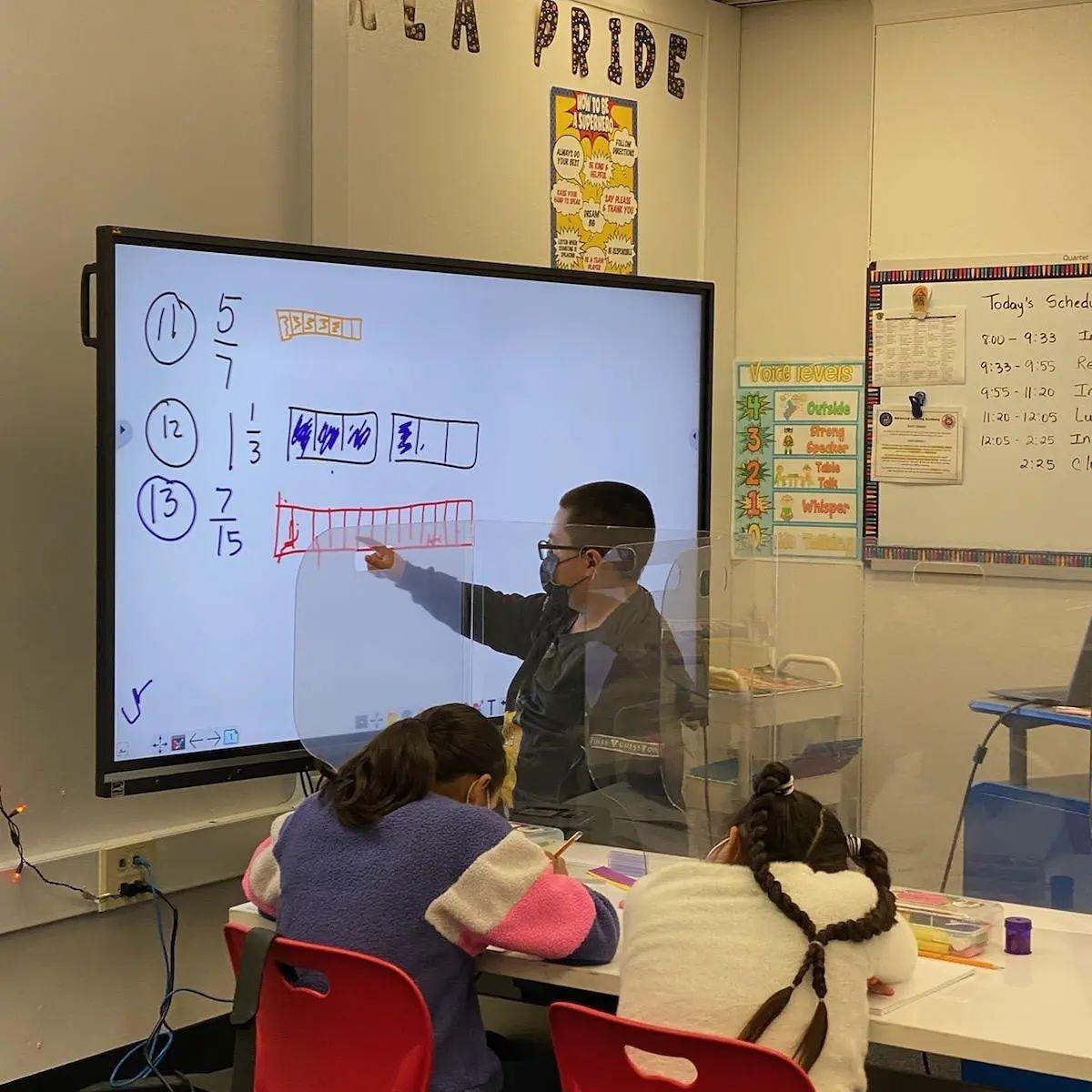 Books and Supplies
Other Outgo
COMPARABILITY
COMPARABILITY